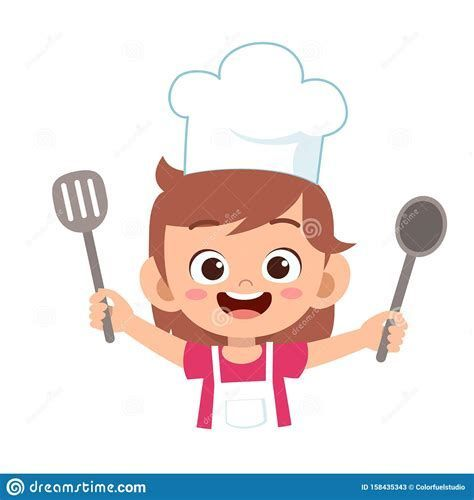 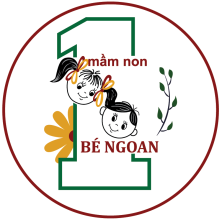 THỰC ĐƠN TUẦN 2 THÁNG 11 NĂM 2024
Từ 11/11/2024 đến 15/11/2024